Modernizing the National Spatial Reference System


Dru Smith
NSRS Modernization Manager


NOAA’s National Geodetic Survey
February 6, 2018
ASPRS/ILMF - Denver
1
“Modernizing the NSRS” means…
Replacing NAD 83
Replacing NAVD 88
Re-inventing Bluebooking
Improving the Geodetic Toolkit
Better Surveying Methodologies
February 6, 2018
ASPRS/ILMF - Denver
2
[Speaker Notes: There are actually 3 “NAD 83”s, NAD 83(2011), NAD 83(PA11) and NAD 83(MA11)
There are also many more vertical datums than NAVD 88 in the NSRS, each one for specific states or territories that have no line of sight to CONUS/Alaska]
Modernizing the NSRS
The “blueprint” documents:  Your best source for information
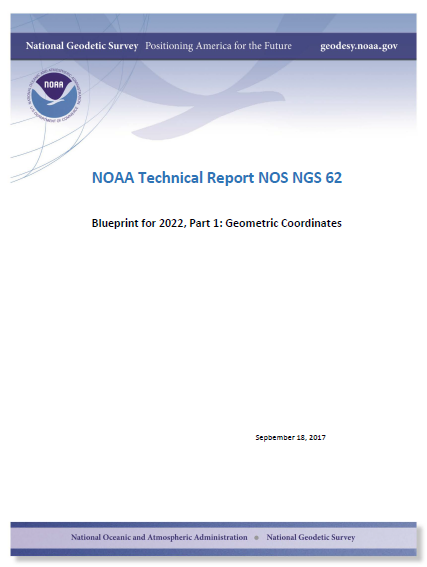 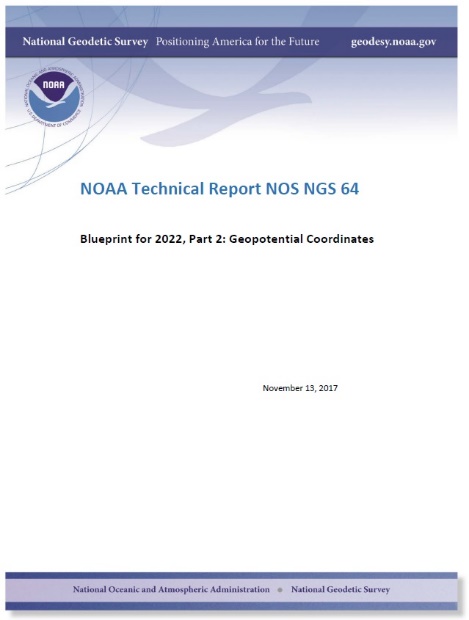 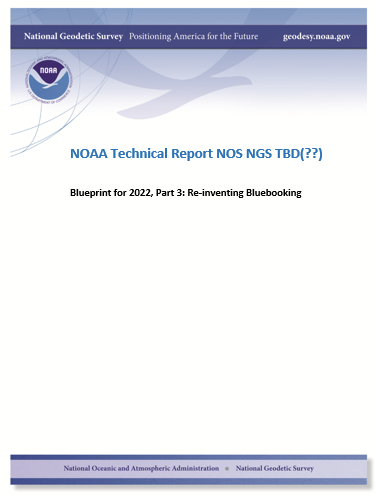 Geometric:
May 2017
(minor update Sep 2017)
Geopotential:
Nov 2017
Using the new frames/datum:
Sep(?) 2018
February 6, 2018
ASPRS/ILMF - Denver
3
Latitude, Longitude 
& Ellipsoid Heights
February 6, 2018
ASPRS/ILMF - Denver
4
Replacing the NAD 83’s
The New:
The North American Terrestrial Reference Frame of 2022 
	(NATRF2022)

The Caribbean Terrestrial Reference Frame of 2022 
	(CATRF2022)

The Pacific Terrestrial Reference Frame of 2022 
	(PATRF2022)

The Mariana Terrestrial Reference Frame of 2022 
	(MATRF2022)
The Old:
NAD 83(2011)

NAD 83(PA11)

NAD 83(MA11)
February 6, 2018
ASPRS/ILMF - Denver
5
Replacing the NAD 83’s
Three plate-(pseudo)fixed frames will be replaced with four plate-fixed reference frames
N. Amer., Pacific, Mariana, Caribbean(new!)

Fixed:  NAD 83 isn’t geocentric
Fixed:  NAD 83 doesn’t rotate properly with its plates

Method:  Define each of the 4 new frames equal to IGS14 @ 2020
Define each frame’s movement by a plate rotation only
Put another way:  “The frame rotates so your coordinates don’t have to”
February 6, 2018
ASPRS/ILMF - Denver
6
The relation of five global reference
frames through time.
NATRF2022
MATRF2022
Rotations are not to scale
CATRF2022
Rotation of North American Plate
PATRF2022
Rotation of Pacific Plate
IGS frame through time
IGS frame
IGS frame
Rotation of Caribbean Plate
Time “t  ” when
all four TRFs and the
IGS are identical.
(maybe 2020.0?)
0
PATRF2022
CATRF2022
Rotation of Mariana Plate
NATRF2022
MATRF2022
t=t  + Dt
(“the future”)
t=t  - Dt
(“the past”)
0
0
February 6, 2018
ASPRS/ILMF - Denver
7
What does it mean to provide time-dependent coordinates in 5 frames?
February 6, 2018
ASPRS/ILMF - Denver
8
BSMK (North Dakota)
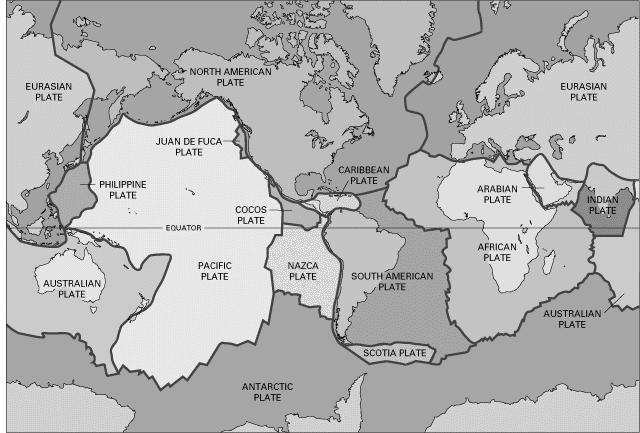 February 6, 2018
ASPRS/ILMF - Denver
9
BSMK (North Dakota)
NATRF2022 Latitude is CONSTANT over time
Let’s set t   to 2005.0 for now…
0
February 6, 2018
ASPRS/ILMF - Denver
10
BSMK (North Dakota)
NATRF2022 Longitude is constant over time
February 6, 2018
ASPRS/ILMF - Denver
11
BSMK (North Dakota)
No matter WHAT frame, the ellipsoid height is dropping over time
February 6, 2018
ASPRS/ILMF - Denver
12
PIN1 (S. California)
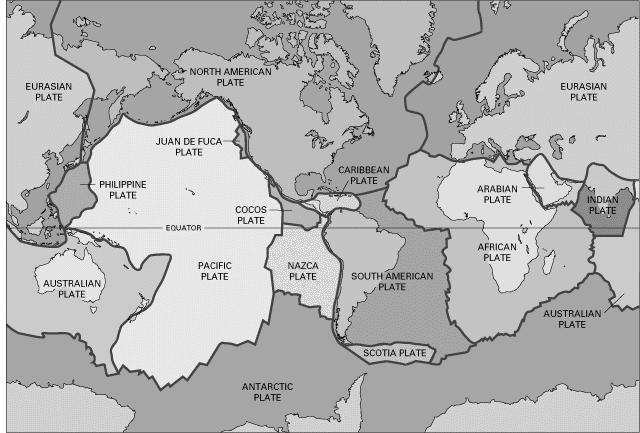 February 6, 2018
ASPRS/ILMF - Denver
13
PIN1 (S. California)
Latitude in NATRF2022 and PATRF2022 change over time
February 6, 2018
ASPRS/ILMF - Denver
14
PIN1 (S. California)
Longitude in NATRF2022 and PATRF2022 change over time
February 6, 2018
ASPRS/ILMF - Denver
15
PIN1 (S. California)
No matter WHAT frame, the ellipsoid height is rising over time
February 6, 2018
ASPRS/ILMF - Denver
16
Orthometric Heights
(“Sea Level Heights”) and other
gravity-related quantities
February 6, 2018
ASPRS/ILMF - Denver
17
Replacing NAVD 88
The Old:
NAVD 88
PRVD 02
VIVD09
ASVD02
NMVD03
GUVD04
IGLD 85
IGSN71
GEOID12B
DEFLEC12B
Orthometric
Heights
The New:
The North American-Pacific Geopotential Datum of 2022 (NAPGD2022)

	- Will include GEOID2022
Normal
Orthometric
Heights
Dynamic
Heights
Gravity
Geoid
Undulations
Deflections of
the Vertical
February 6, 2018
ASPRS/ILMF - Denver
18
Geopotential Basics
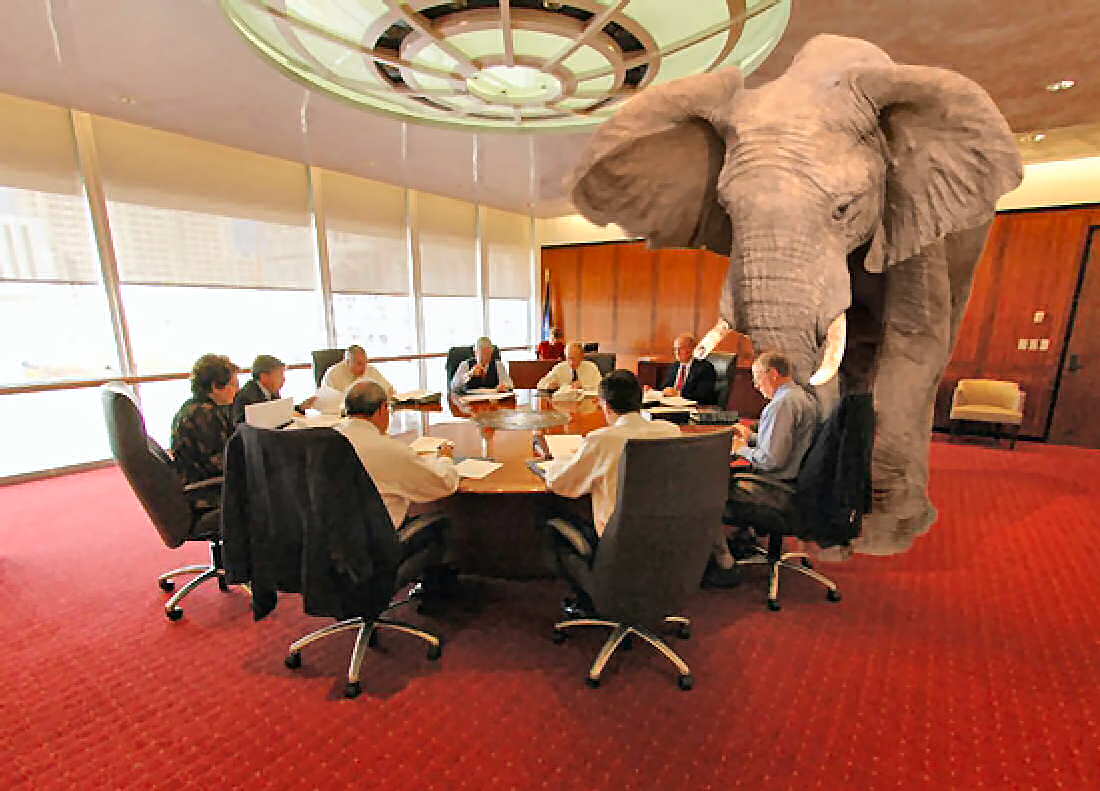 Why isn’t this a vertical datum?
Because it contains more than heights
And therefore NGS wants to be accurate in its name
February 6, 2018
ASPRS/ILMF - Denver
19
Expected changes to orthometric heights
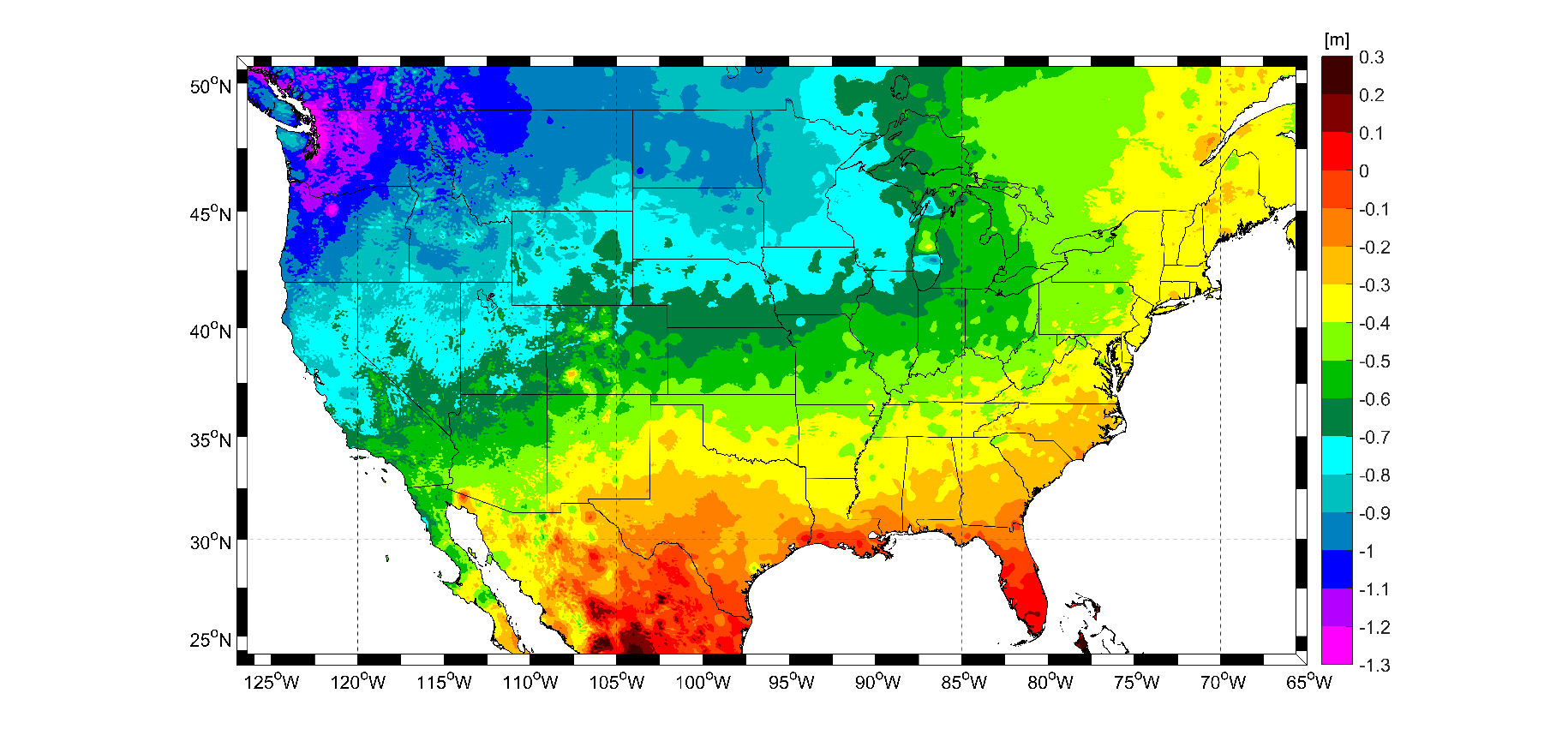 February 6, 2018
ASPRS/ILMF - Denver
20
Expected changes to orthometric heights
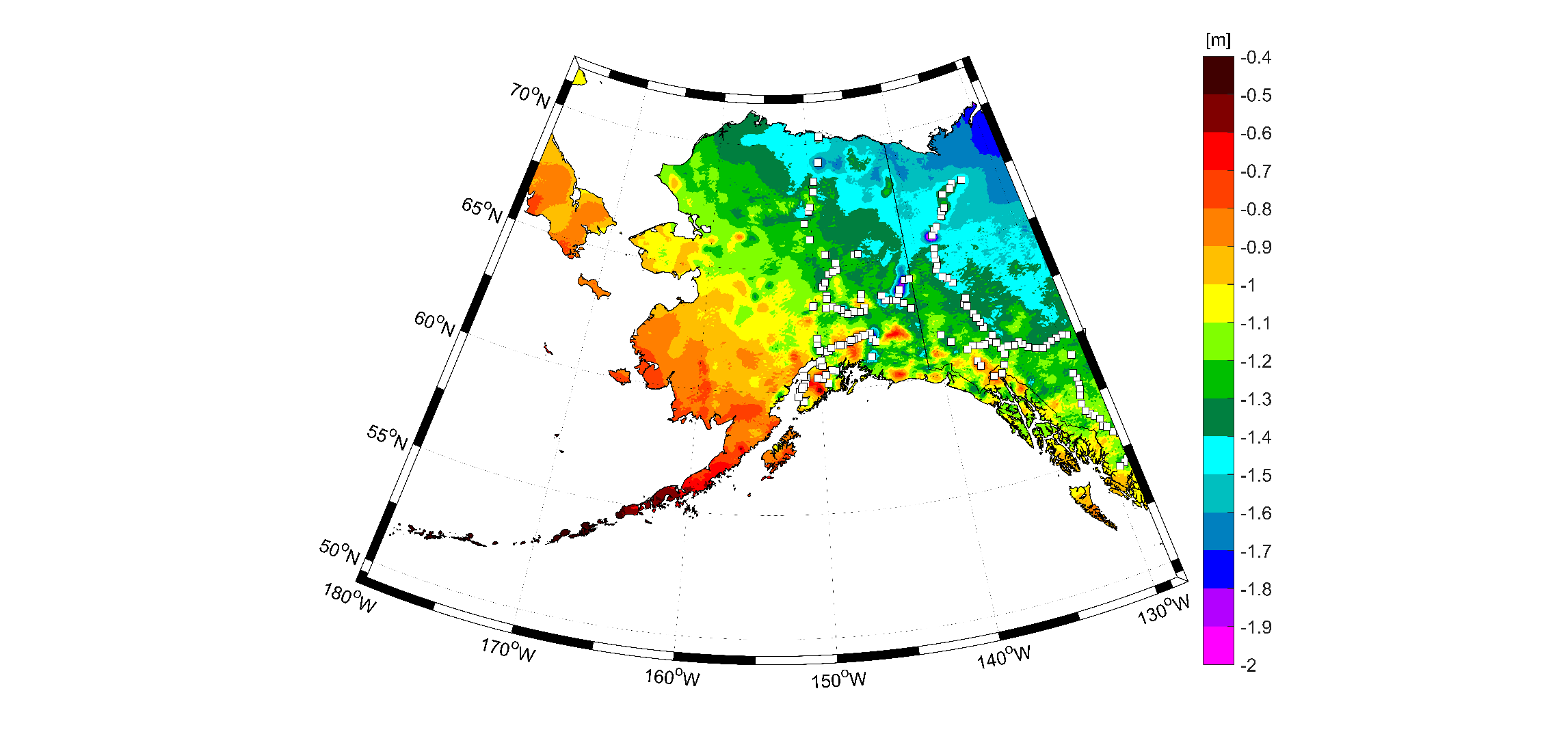 February 6, 2018
ASPRS/ILMF - Denver
21
Definitional Relationship
Time-dependent ellipsoid heights
come from time-dependent
CORS coordinates which serve as control for
your time-dependent GNSS survey.

They will be modeled in the IFVM
Time-dependent geoid undulations
are modeled in the dynamic component
of GEOID2022 (“DGEOID2022”), which
will come from the geoid monitoring
service, or GeMS.
February 6, 2018
ASPRS/ILMF - Denver
22
Geoid Monitoring Service
Goal:  Track all changes to the geoid which would prevent 1 cm accuracy
Three major aspects:
Secular Shape: Hudson Bay
Episodic Shape:  Massive Earthquakes
Geoid relation to Sea level:  Global Sea Level Change
February 6, 2018
ASPRS/ILMF - Denver
23
Secular Mass Movement
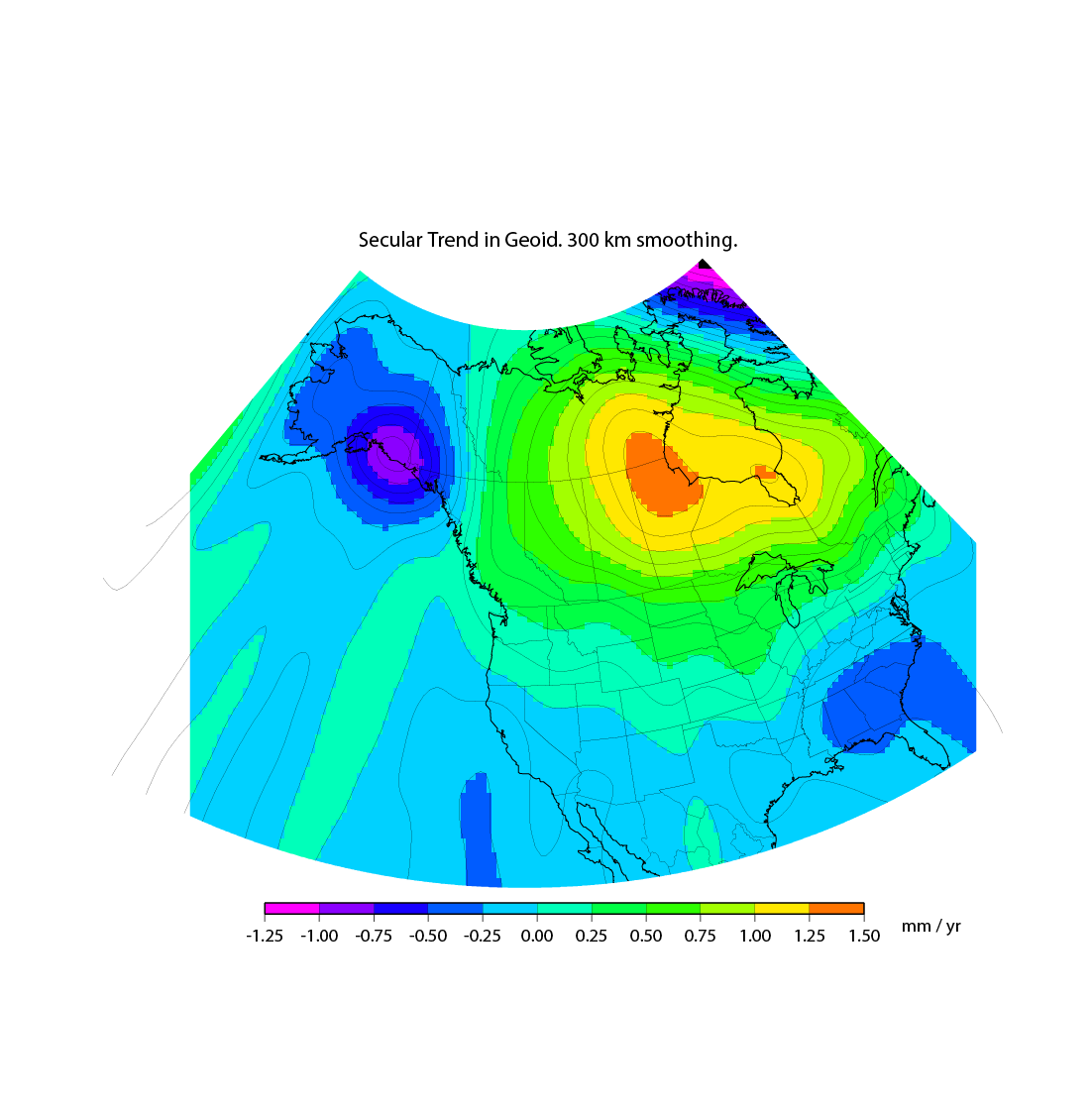 February 1, 2018
Blueprint for 2022, Part 2:  Geopotential Coordinates
24
[Speaker Notes: There are two manifestations of the growing mass in the deep mantle under Hudson Bay:

Geometric – a GPS receiver will see the crust uplifting as the increase in mantle mass pushes the crust up in a displacement.  

Geopotential – a gravimeter on the surface will sense the growing mass as an increase in the acceleration of gravity, BUT this will be slightly tempered by a reduction in gravity as well (because the gravimeter on the surface is getting farther from the Earth’s center).  Still, the gain (from mass increase) is larger than the loss (from geometric movement) for a net gain.  Because the net gain in gravity is not caused purely by being at a new crustal height, this translates into an increase in geoid undulations, or a “swelling” of the geoid in this region.

This is different than a purely geometric change caused by a compression of the crust.  In that case, no significant mass is entering or leaving the region so, while GPS might sense a subsidence and a surface gravimeter might sense a slight increase as it moves closer to the Earth’s center, the geoid would not actually change.]
High resolution products
GEOID2022
Official converter of *TRF2022 ellipsoid heights into NAPGD2022 orthometric heights
DEFLEC2022
Surface deflections of the vertical in N/S and E/W
GRAV2022
Surface acceleration of gravity 
DEM2022
Official DEM used in creation of all above products
All will be 1 x 1 arcminute grids
All will cover three finite regions of the globe
All will have a static and dynamic component
Dynamic surface gravity and DEM not expected to be ready by 2022
February 6, 2018
ASPRS/ILMF - Denver
25
The three gridded regions
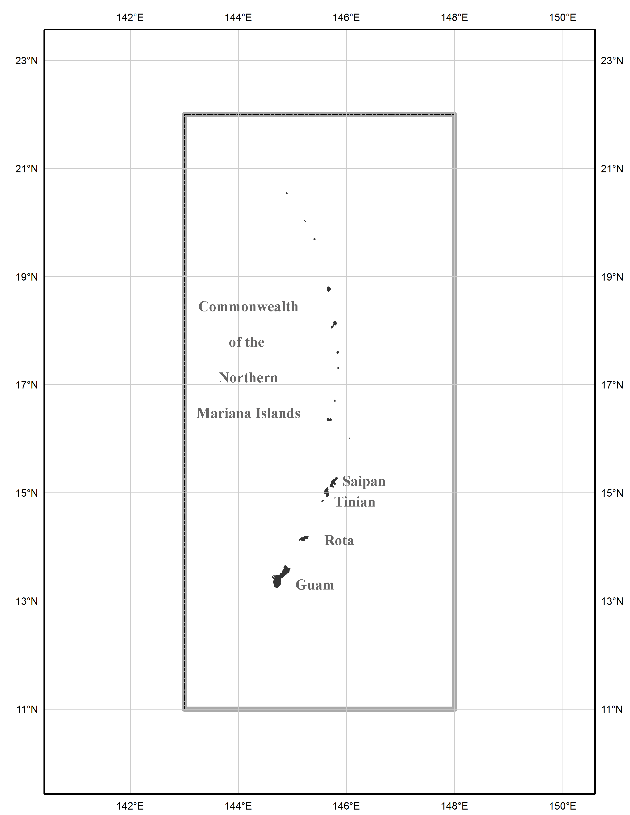 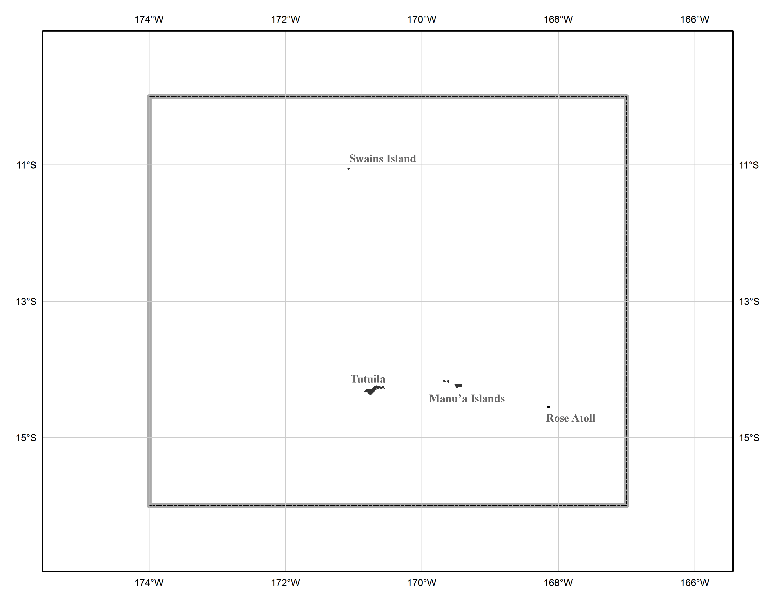 “North American region”
¼ of the Earth
“American Samoa region”
“Guam/CNMI region”
February 6, 2018
ASPRS/ILMF - Denver
26
Converting NAD 83 and NAVD 88 
geospatial data into 
NATRF2022/PATRF2022/CATRF2022/MATRF2022 
and NAPGD2022
February 6, 2018
ASPRS/ILMF - Denver
27
Two options:  NCAT and VDatum
Currently semi-independent programs
Being merged behind the scenes when calling identical routines, such as “NADCON 5.0”
NCAT will remain “purely geodetic” 
VDatum will be “NCAT plus tidal datums”
Both will get “VERTCON 3.0” in late 2018
Both will run in 3 modes:
Web services, Browser interactive, Downloadable
February 6, 2018
ASPRS/ILMF - Denver
28
NGS Coordinate Conversion and Transformation Tool (NCAT)
Now with
NADCON 5!
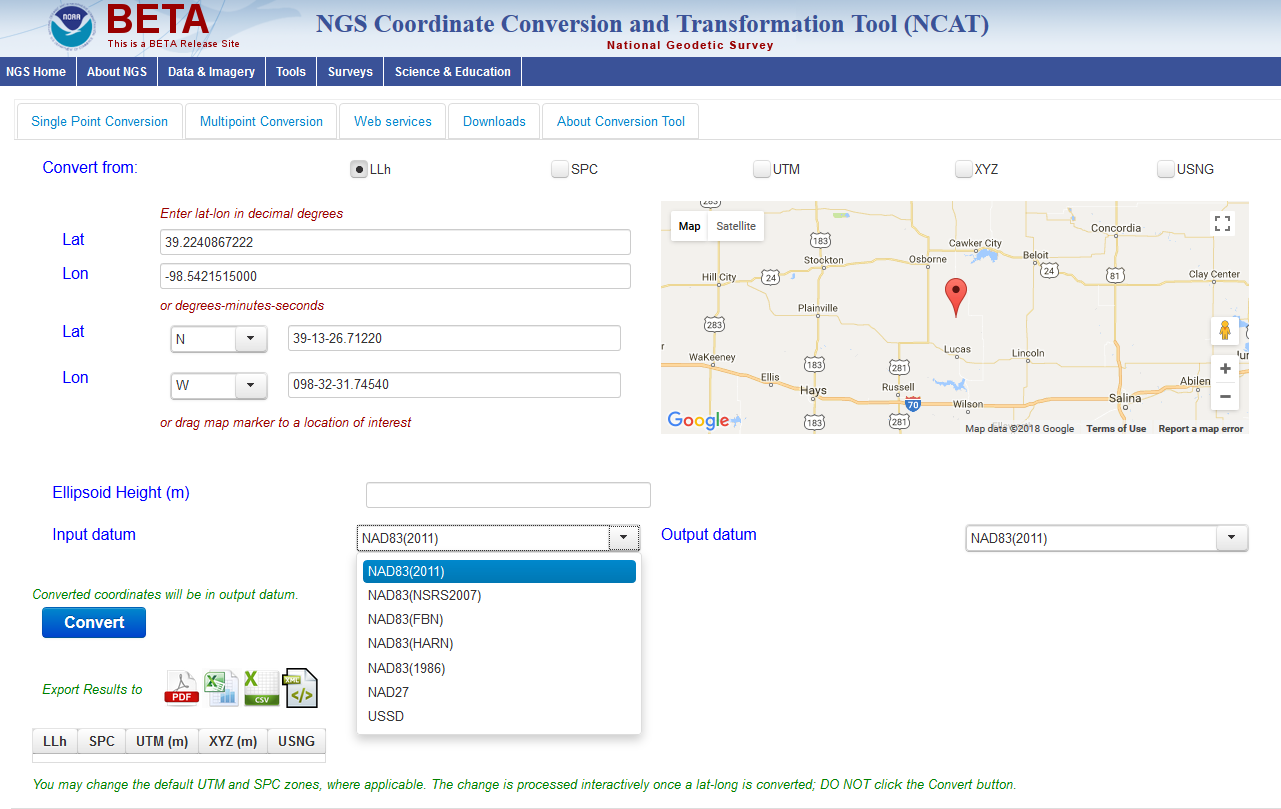 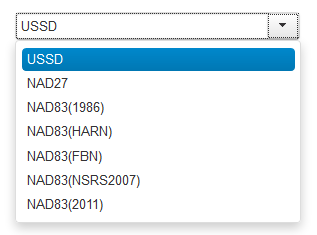 beta.ngs.noaa.gov/NCAT/
February 6, 2018
ASPRS/ILMF - Denver
29
VDatum
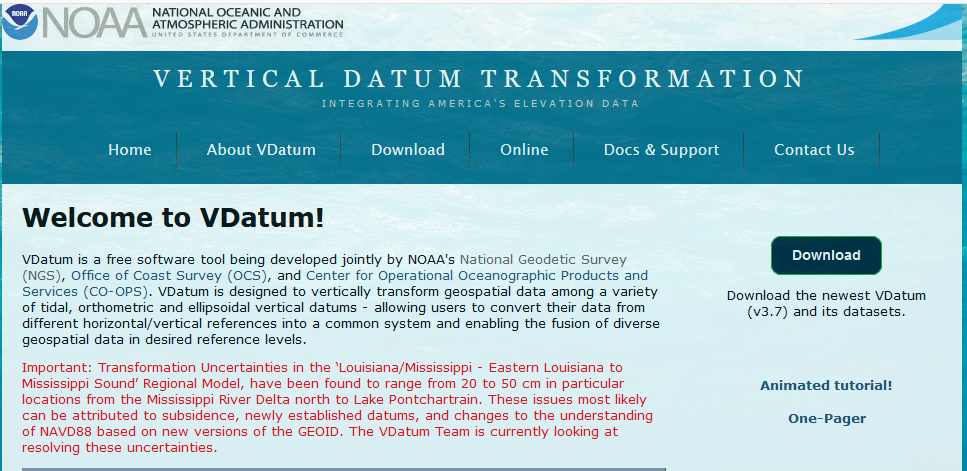 vdatum.noaa.gov
February 6, 2018
ASPRS/ILMF - Denver
30
Thank you!
February 6, 2018
ASPRS/ILMF - Denver
31
Questions?
February 6, 2018
ASPRS/ILMF - Denver
32
Extra Slides
February 6, 2018
ASPRS/ILMF - Denver
33
So much more…
OPUS-Projects being expanded to replace Bluebooking
Leveling, RTK, Gravity
An entire new database being built
All historic GPS data back to 1997 being reprocessed into the TRFs
A new leveling manual to work in a GPS/geoid “vertical datum”
February 6, 2018
ASPRS/ILMF - Denver
34
So much more…
VERTCON 3 under construction
More GIS friendly products, services and tools being built
Replacement for NGS 58 (“GPS derived ellipsoid heights”) manual nearly complete
February 6, 2018
ASPRS/ILMF - Denver
35
NAD 83 (2011)
Allowable Regions:
CONUS
Alaska
Hawaii
PR/VI
AS
Guam/CNMI
St. Paul
St. George
St. Lawrence
Notes:
f, l, h
xyz2plh
plh2xyz
SPC83
NAD 83
a,f (GRS 80)
X, Y, Z
SPC
USNG
UTMS
NAD 83
a,f (GRS 80)
USNG
UTM
USNG
NAD 83
X, Y, Z
Region:  CONUS

NADCON 5 connections in RED
2022
f, l, h
USSD
UTM
f, l, h
f, l, h
f, l, h
f, l, h
f, l, h
f, l, h
f, l, h
SPC
SPC
SPC
SPC
SPC
SPC
SPC
X, Y, Z
X, Y, Z
X, Y, Z
X, Y, Z
X, Y, Z
X, Y, Z
X, Y, Z
NAD 27
USNG
USNG
USNG
USNG
USNG
USNG
USNG
UTM
UTM
UTM
UTM
UTM
UTM
UTM
NAD 83 (2011)
NAD 83 (NSRS2007)
NAD 83 (1986)
NAD 83 (FBN)
NAD 83 (HARN)
February 6, 2018
ASPRS/ILMF - Denver
37
Intra-frame velocity model
Shown on this slide are CORS-implied velocities after removing the rotation of the
North American plate.  NATRF2022 coordinates will change through time by these 
amounts.  These time-dependent changes will be captured in the IFVM.
Note scale difference between West (10 mm/yr) and east (2 mm/yr)
February 6, 2018
ASPRS/ILMF - Denver
38
A simple IFVM model is applied…
The simplest IFVM is already available:  Interpolation of 3-D velocities from CORS stations
Removing this simple IFVM resolves nearly all velocities seen in the previous slide
Eastern CONUS will largely be resolved
Western CONUS has some anomalies
NGS is engaged in research to provide the highest quality IFVM without our abilities, possibly enveloping:
InSAR
Geodynamic
February 6, 2018
ASPRS/ILMF - Denver
39
Episodic Mass Movement
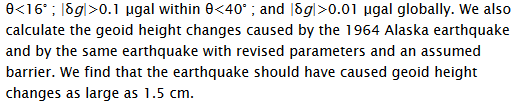 M9.2 -> Geoid change of 1.5 cm
February 1, 2018
Blueprint for 2022, Part 2:  Geopotential Coordinates
40
[Speaker Notes: Rare, but worth monitoring, large earthquakes or volcanic eruptions can move enough mass locally to cause the geoid to make a permanent local shift.]
Choosing a new geoid as GMSL changes
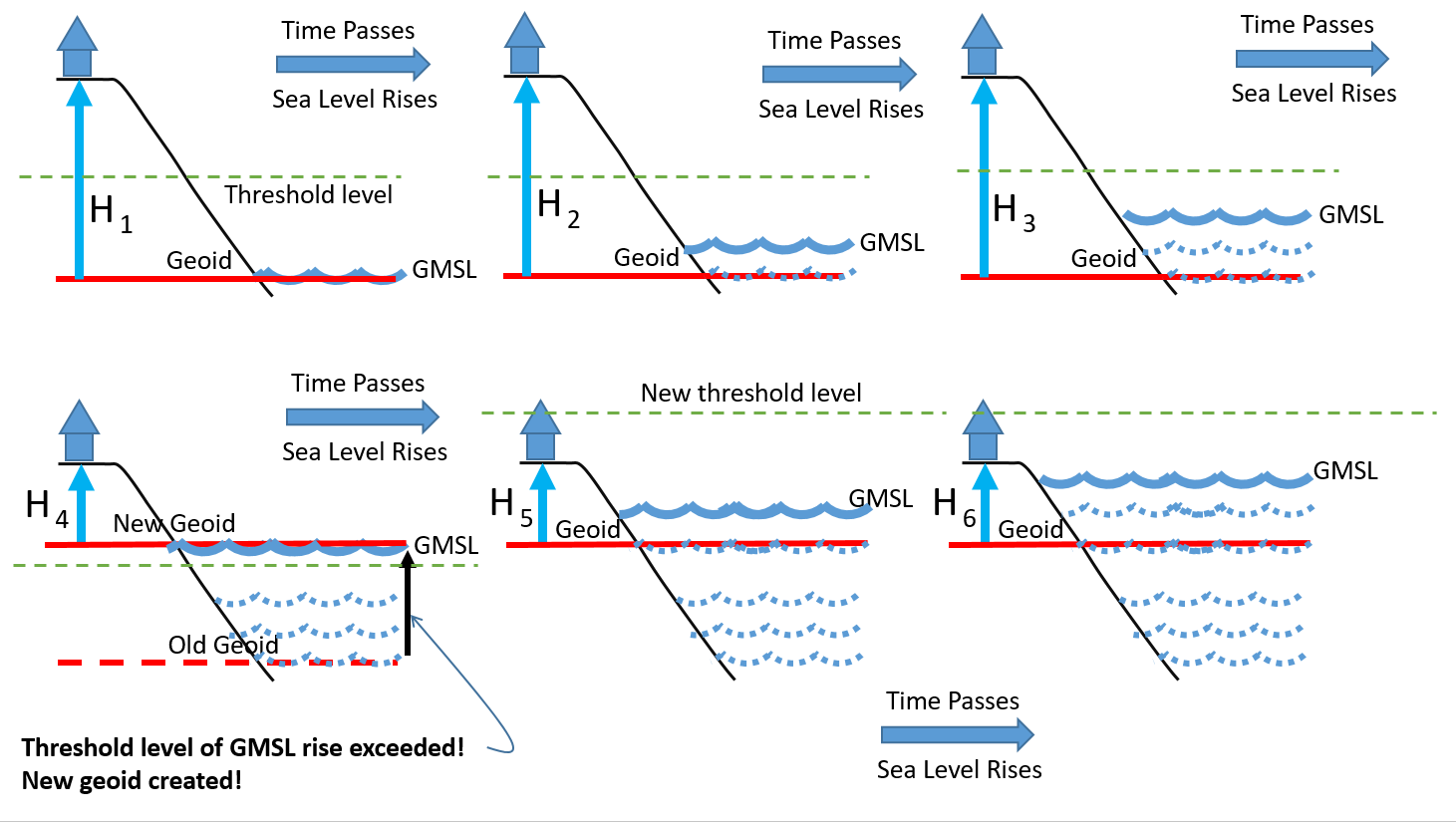 February 1, 2018
Blueprint for 2022, Part 2:  Geopotential Coordinates
41
Plate-(pseudo)fixed frames
NAD 83(2011) minus NAD 83(NSRS2007)
NAD 83(NSRS2007)
Epoch 2002.0

NAD 83(2011)
Epoch 2010.0


If NAD 83 were truly “plate
fixed” then an 8 year 
epoch change would not
yield the systematic 
plate rotation seen here.

(*)TRF2022 will determine
a new Euler Pole rotation
for each of 4 plates.
February 6, 2018
ASPRS/ILMF - Denver
42
(*)=NA, C, T or P
NAD 83’s non-geocentricity
Earth’s Surface
fNAD83 – fIGSxx 
lNAD83 – lIGSxx 
hNAD83 – hIGSxx 
      all vary 
smoothly by latitude 
and longitude
hNAD83
hIGSxx
same
GRS-80
ellipsoid
IGSxx origin
~2.2 m
NAD 83 origin
February 6, 2018
ASPRS/ILMF - Denver
43
Fixed-Epoch Transformation NAD 83 to “2022”
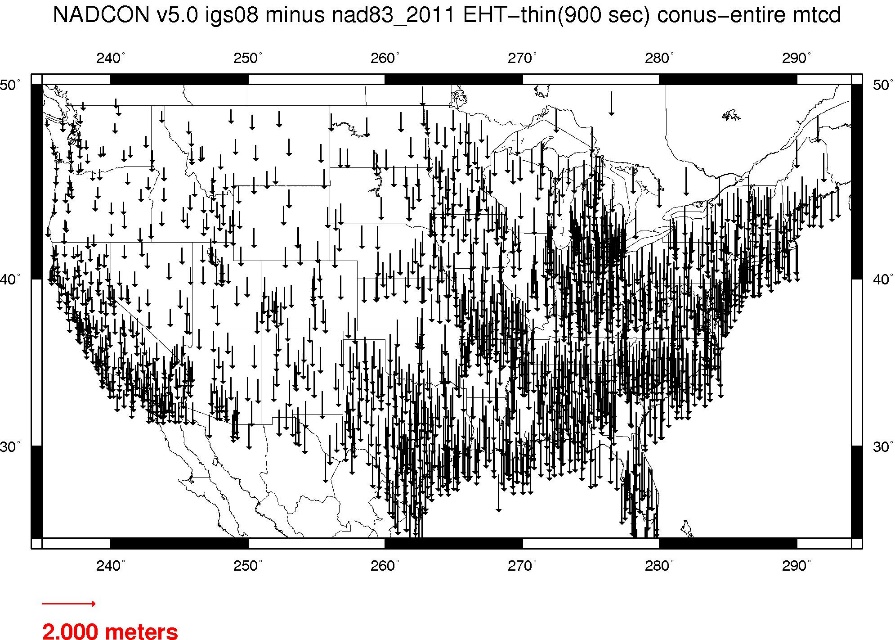 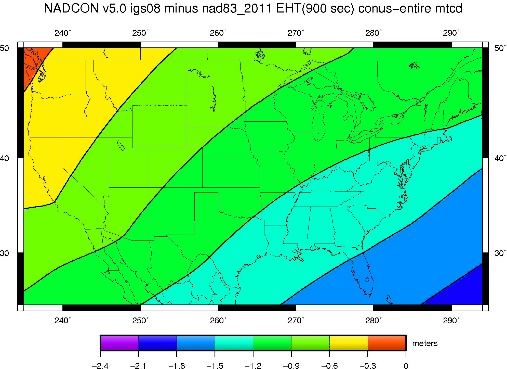 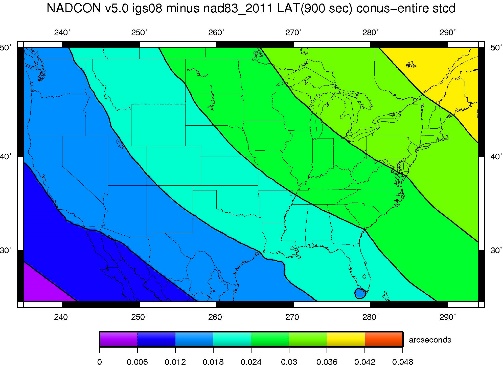 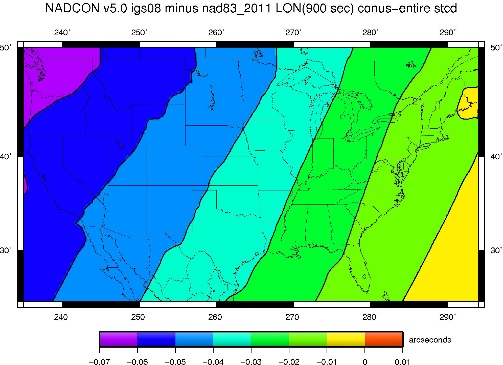 February 6, 2018
ASPRS/ILMF - Denver
44
ICT2 (Kansas)
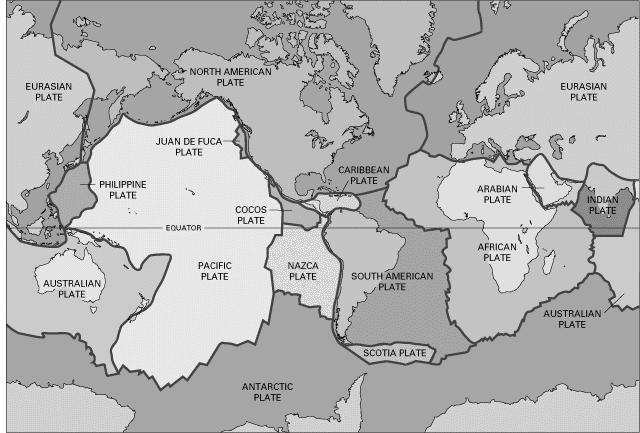 February 6, 2018
ASPRS/ILMF - Denver
45
ICT2 (Kansas)
Note the time-dependent movement of this Kansas point in latitude in NATRF2022!  Such movement will be captured in the IFVM.
February 6, 2018
ASPRS/ILMF - Denver
46
ICT2 (Kansas)
However, in longitude, this CORS is fairly stable in NATRF2022!  Still, any deviation from stability would be in the IFVM.
February 6, 2018
ASPRS/ILMF - Denver
47
ICT2 (Kansas)
All vertical motion is captured in the IFVM.
February 6, 2018
ASPRS/ILMF - Denver
48
PRMI (Puerto Rico)
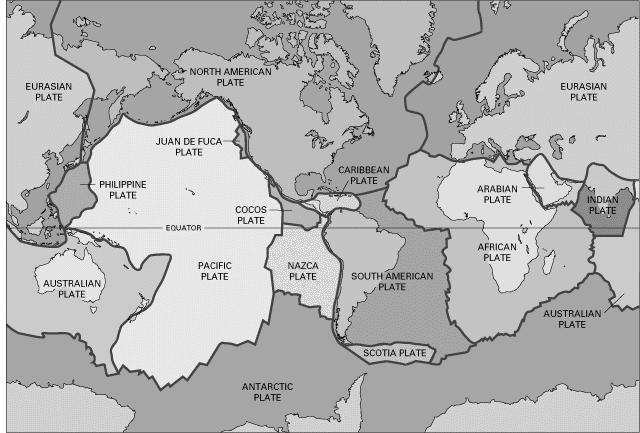 February 6, 2018
ASPRS/ILMF - Denver
49
PRMI (Puerto Rico)
February 6, 2018
ASPRS/ILMF - Denver
50
PRMI (Puerto Rico)
February 6, 2018
ASPRS/ILMF - Denver
51
PRMI (Puerto Rico)
February 6, 2018
ASPRS/ILMF - Denver
52
BRW1 (N. Alaska)
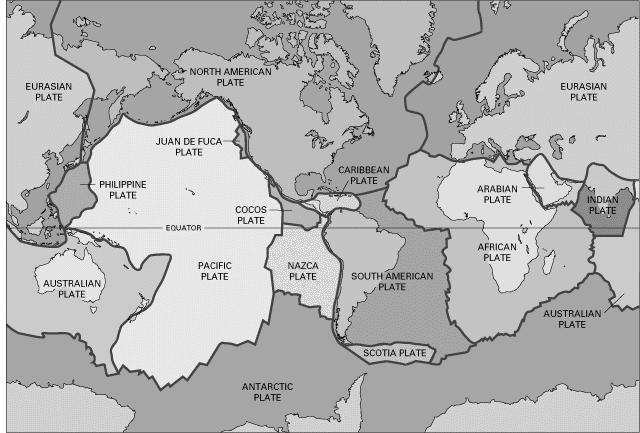 February 6, 2018
ASPRS/ILMF - Denver
53
BRW1 (N. Alaska)
February 6, 2018
ASPRS/ILMF - Denver
54
BRW1 (N. Alaska)
February 6, 2018
ASPRS/ILMF - Denver
55
BRW1 (N. Alaska)
February 6, 2018
ASPRS/ILMF - Denver
56
KOD6 (S. Alaska)
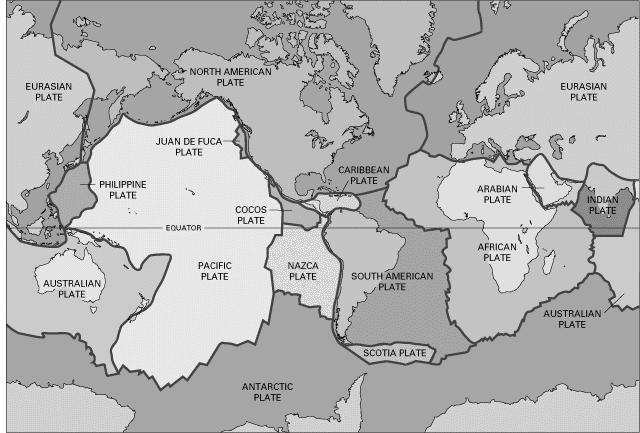 February 6, 2018
ASPRS/ILMF - Denver
57
KOD6 (S. Alaska)
February 6, 2018
ASPRS/ILMF - Denver
58
KOD6 (S. Alaska)
February 6, 2018
ASPRS/ILMF - Denver
59
KOD6 (S. Alaska)
February 6, 2018
ASPRS/ILMF - Denver
60
KOK5 (Hawaii)
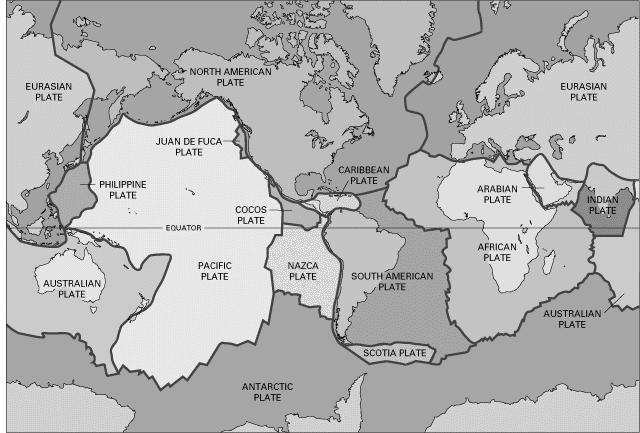 February 6, 2018
ASPRS/ILMF - Denver
61
KOK5 (Hawaii)
February 6, 2018
ASPRS/ILMF - Denver
62
KOK5 (Hawaii)
February 6, 2018
ASPRS/ILMF - Denver
63
KOK5 (Hawaii)
February 6, 2018
ASPRS/ILMF - Denver
64
ASPA (Am. Samoa)
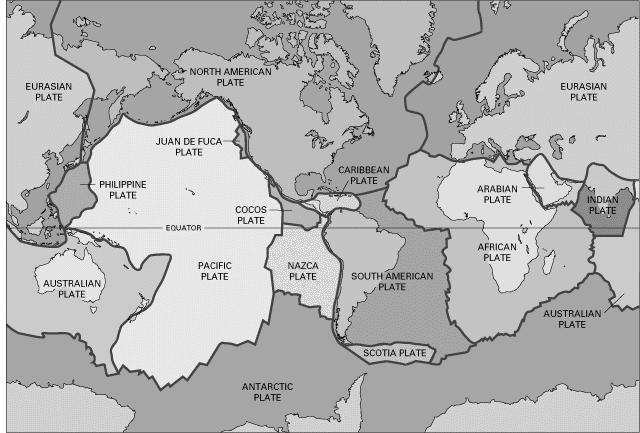 February 6, 2018
ASPRS/ILMF - Denver
65
ASPA (Am. Samoa)
February 6, 2018
ASPRS/ILMF - Denver
66
ASPA (Am. Samoa)
February 6, 2018
ASPRS/ILMF - Denver
67
ASPA (Am. Samoa)
February 6, 2018
ASPRS/ILMF - Denver
68
ASPA (Am. Samoa)
February 6, 2018
ASPRS/ILMF - Denver
69
Mariana rotation
Snay (2003) used only one CORS (“GUAM”) to determine the Mariana rotation
But 2 sites at a minimum are needed to uniquely determine a plate’s rotation
“CNMI” (since decommissioned) was forced to equal “GUAM” to solve the problem
Ill-posed, yet the values behave reasonably for GUAM. 
Less reasonable for newer CORS “CNMR”
February 6, 2018
ASPRS/ILMF - Denver
70
GUAM (Guam)
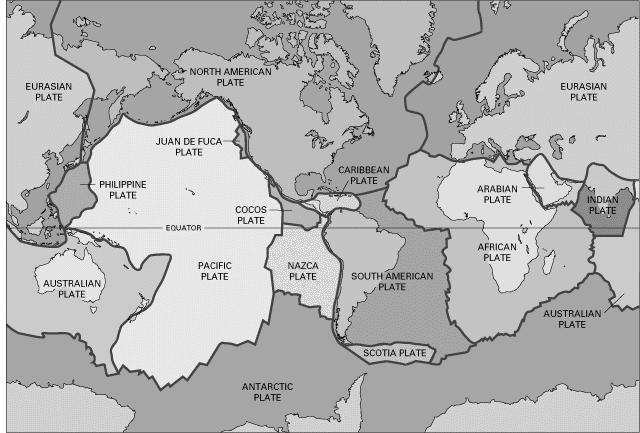 February 6, 2018
ASPRS/ILMF - Denver
71
GUAM (Guam)
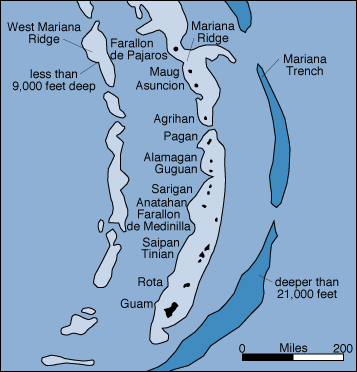 February 6, 2018
ASPRS/ILMF - Denver
72
GUAM (Guam)
February 6, 2018
ASPRS/ILMF - Denver
73
GUAM (Guam)
February 6, 2018
ASPRS/ILMF - Denver
74
GUAM (Guam)
February 6, 2018
ASPRS/ILMF - Denver
75
CNMR (CNMI)
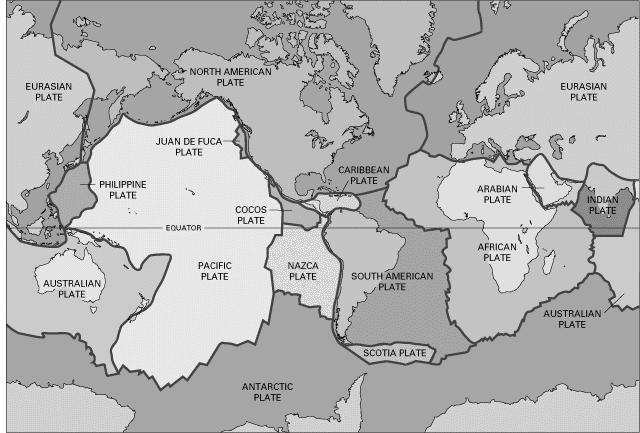 February 6, 2018
ASPRS/ILMF - Denver
76
CNMR (CNMI)
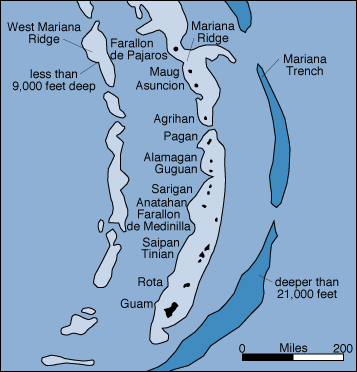 February 6, 2018
ASPRS/ILMF - Denver
77
CNMR (CNMI)
February 6, 2018
ASPRS/ILMF - Denver
78
CNMR (CNMI)
February 6, 2018
ASPRS/ILMF - Denver
79
CNMR (CNMI)
February 6, 2018
ASPRS/ILMF - Denver
80
Each frame will get 3 parameters
Euler Pole Latitude
Euler Pole Longitude
Rotation rate (radians / year)

This will be used to compute
time-dependent TRF2022 
coordinates from time-dependent
IGS coordinates.
February 6, 2018
ASPRS/ILMF - Denver
81
Time-Dependencies as a service:NATRF2022 and actual survey epochs
NAD 83 forcibly combined data spanning many years (using HTDP with no vertical modeling) to compute and find one height at one epoch.  

NATRF2022 will compute coordinates at survey epoch to show actual motion.

Even gridding surrounding CORS yields better subsidence rates than you have today.
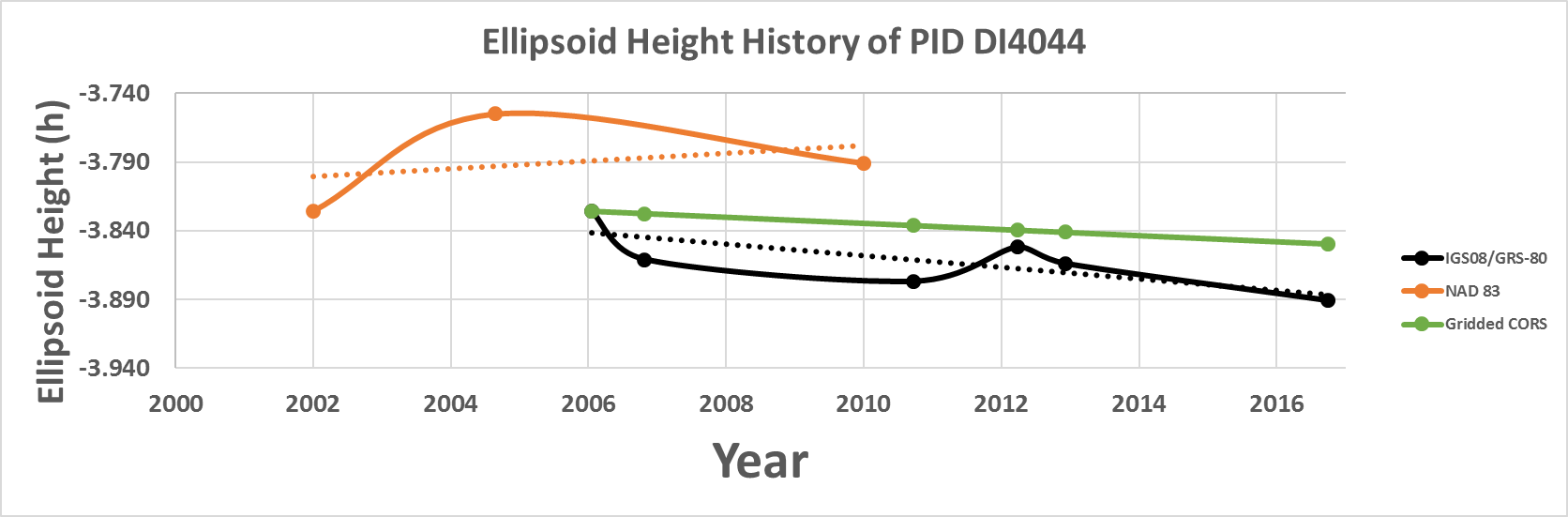 NAD 83        best estimate of dh/dt:  +2.8 mm / year
NATRF2022 best estimate of dh/dt:  -4.2 mm / year
February 6, 2018
ASPRS/ILMF - Denver
82
CORS best estimate of dh/dt:  -2.2 mm / year
[Speaker Notes: Potential outline and speaker assignments; can be adjusted as needed.]
Time Dependencies as a service:Intra-plate motions
February 6, 2018
ASPRS/ILMF - Denver
83
So…what is “Geopotential”
Geo:  Earth
Potential:  Gravity Potential Energy

Geopotential:  Gravity Potential Energy Field that surrounds the Earth.
February 6, 2018
ASPRS/ILMF - Denver
84
Surely you remember this page from your high school physics textbook?
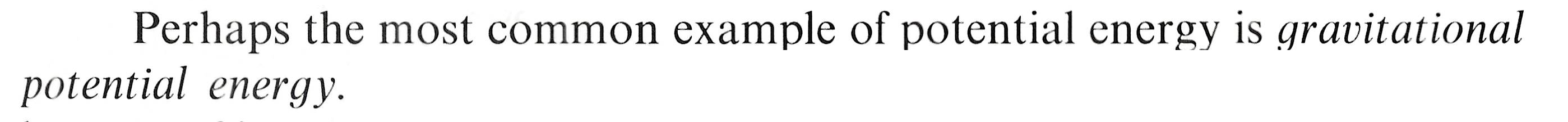 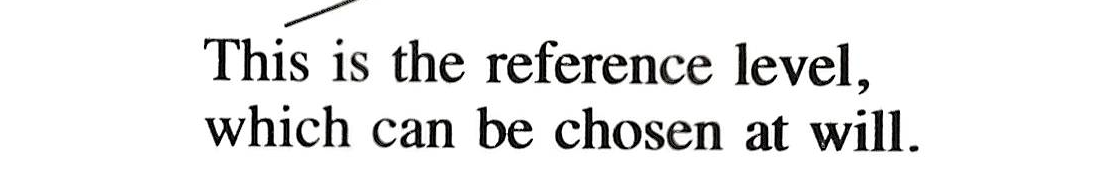 For example:  Choosing
which “W   ” value is “the geoid”
0
February 6, 2018
ASPRS/ILMF - Denver
85
Gravity vs Gravitation
Warning:  Getting in the weeds…
Q: But you said “Gravity” potential energy, yet that textbook said “Gravitational” potential energy…

A:  Very observant!
Gravitation:  Masses attracting each other
Gravity:  Gravitation plus Centrifugal
Gravity is what we actually feel on a rotating planet
February 6, 2018
ASPRS/ILMF - Denver
86